O TRABALHO DE CRIANÇAS E ADOLESCENTES NO AMBIENTE DIGITAL E OS MECANISMOS DE ATUAÇÃO COORDENADA NO SISTEMA DE JUSTIÇA

ANA ELISA ALVES BRITO SEGATTI
Procuradora do Trabalho
Vice-Coordenadora da COORDINFÂNCIA PRT/2ª Região
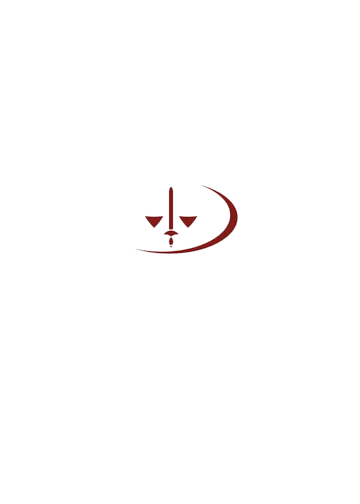 Trabalho Infantil Artístico
Trabalho infantil artístico é toda atividade que envolve a criação, interpretação ou execução de conteúdo cultural (habilidade artística), remunerada ou não, desenvolvida por crianças ou adolescentes que estão abaixo da idade mínima para ingresso no mercado de trabalho.
Fundamentação Jurídica
Princípio da proteção integral – Art. 227, CF
No Brasil:  Art. 7, inciso XXXIII, CF e art. 405 CLT
PROIBIDO o trabalho de menor de 16 anos
PROIBIDO o trabalho entre 14 e 16 anos, SALVO COMO APRENDIZ
PERMITIDO o trabalho entre 16 e 18 anos, EXCETO NAS ATIVIDADES: Perigosas, insalubres, penosas, noturnas (entre 22h e 5h), prejudiciais à formação e desenvolvimento físico, moral, psicológico ou intelectual ou que impeçam a frequência à escola
Todas as constantes da Lista TIP – Piores Formas de Trabalho Infantil (Decreto nº. 6.481/2008)
Convenção 138/1978 da OIT: sobre a idade mínima de admissão ao trabalho e emprego
 - Ratificada pelo Brasil, em 15.02.2002, por meio do Decreto n. 4.134.

Proibição Geral ao Trabalho Infantil Artístico para menores de 16 anos, conforme art. 7º, XXXIII da CF e art. 2, item 1 da Convenção n. 138.
Possibilidade de permissão excepcional, observadas condições específicas, em conformidade com o disposto no artigo 8 item 01 da Convenção 138 da OIT.
Possibilidade de permissão excepcional, desde que observadas condições específicas, conforme artigo 8, item 1, da Convenção n. 138 OIT.
  - hipótese específica, individual e parâmetros mínimos
  - atividade artística - proteção integral
 - sem prejuízos ao desenvolvimento físico, psíquico, social ou moral         das crianças e adolescentes
- sem referência expressa na Lista TIP (Decreto 6.481/2008)
Item II. 4 do Decreto n.º 6.481/2008
TRABALHOS PREJUDICIAIS À MORALIDADE	

Descrição dos trabalhos: com exposição a abusos físicos, psicológicos ou sexuais
Contextualização
A participação de crianças e de adolescentes em manifestações artísticas : 
   - glamour, estrelato prematuro 
   - incentivo ou desejo dos pais 
   - busca de renda familiar
   - priorizar a habilidade artística e vedar poses erotizadas, bebidas                                          alcóolicas, apologia ao crime ou conotação sexual
-  vedar prejuízos físicos, mentais,  e sociais
MEIO DIGITAL
OS AVANÇOS TECNOLÓGICOS PARA A EDUCAÇÃO, LAZER E TRABALHO ARTÍSTICO

BRINCADEIRA (natural) x HABILIDADE ARTÍSTICA
 - Aporte econômico – produção, cenário, computadores, câmaras, vestimenta.
 - Compromissos, eventos, presença VIP, autógrafos
REMUNERAÇÃO
monetização: remunera de acordo com a visualização do canal

 propagandas pré e pós  vídeos - contratos de publicidade

desempacotar (unboxing) é o patrocínio indireto.

Proibido o direcionamento de comunicação mercadológica à criança (Resolução 163 do CONANDA).
CENÁRIO
Artistas mirins (yotubers, blogueiros, influencers etc.) – representação
Representantes legais – poder familiar - prover a guarda, o sustento e a educação das crianças e dos adolescentes até a maioridade. 
Organização financeira (YouTube, Instagram, Facebook, TikTok) aproveitamento econômico ou não da plataforma digital ou rede social – termos de uso adequado com a legislação do Estado, filtros para adequação do conteúdo  ( 13 anos e declaração de permissão do responsável legal)
Empresa de publicidade
Empresas - curso de “formação” de influenciador digital 
 - Cursos pagos
 - Carga horária:  módulos de 6 meses com 18 aulas por semana e com duração de 1h30. 
 - Conteúdo: criação de canal, abordagem sobre direitos autorais, introdução às técnicas de manutenção e geração de conteúdo, informações para alcançar determinada audiência, qualidade e formatos (cenário, iluminação, vestimenta).
Sindicatos e associações de empregados e empregadores

Assistência à saúde – Pediatria e Psicologia

Instituição de Ensino – educação digital preventiva e rendimento

Ministério do Trabalho e Emprego – fiscalização
Ministério da Justiça – classificação etária

Sociedade civil (pesquisadores, TI, etc.)

Ministério Público
MECANISMOS DE ATUAÇÃO COORDENADA NO SISTEMA DE JUSTIÇA
ATUAÇÃO PREVENTIVA – PROMOCIONAL
 - Eventos, seminários ou audiências públicas – para conscientizar a sociedade que a manifestação artística de crianças e de adolescentes na internet é trabalho artístico
 - Manual de atuação coordenada ou de resolução sobre o tema
 - Atuação junto ao sindicato dos artistas
 - Desenvolver campanhas envolvendo o próprio público infanto juvenil e responsáveis
  - Articulação junto ao Poder Legislativo – Projeto de Lei 2.259/2022 (atividade de influenciador digital mirim)
ATUAÇÃO RERESSIVA
Instaurar Inquérito Civil
Recomendações
Inspeções
Termos de Ajuste de Conduta
Ação Civil Pública
OBRIGAÇÕES
Cláusula 1ª.- Somente admitir crianças ou adolescentes para atuar em atividade de natureza artística quando, comprovadamente, não puder ser desempenhada por maiores de 16 anos, considerando que tal hipótese de labor é excepcional, na forma do art. 8º da Convenção n.º 138 da Organização Internacional do Trabalho.

Parágrafo único: Nesta hipótese, somente admitir crianças ou adolescentes com expressa autorização de seus representantes legais e mediante concessão de alvará expedido pela autoridade judiciária competente, de modo que o trabalho artístico propicie, de fato, o desenvolvimento das potencialidades artísticas das crianças ou dos adolescentes
OBRIGAÇÕES
Cláusula 2ª.- Abster-se de admitir crianças e adolescentes para trabalho em manifestações artísticas que ocasionem ou possam causar prejuízos ao desenvolvimento biopsicossocial da criança e do adolescente, devidamente aferido em laudo médico-psicológico.
Cláusula 3ª. - Não permitir a crianças e adolescentes a realização de trabalho em locais e serviços perigosos, noturnos, insalubres, penosos, prejudiciais à moralidade – inclusive em quaisquer representações artísticas com conteúdo pornográfico ou erótico e/ou que façam apologia ao consumo de bebidas alcóolicas, drogas ou apologia de outros ilícitos, de natureza penal ou não - e em lugares e horários que inviabilizem ou dificultem a frequência à escola ou em casas noturnas e/ou destinadas ao público adulto, nos moldes dos arts. 405 da Consolidação das Leis do Trabalho, 67 do Estatuto da Criança e do  Adolescente ou item II, 4 do Decreto n. 6.481, de 12.06.2008.
OBRIGAÇÕES
Cláusula 4ª. - Respeitar a jornada e carga horária semanal máxima de trabalho, bem como os intervalos de descanso e alimentação, e ainda as condições gerais em que o trabalho será realizado sempre em locais destinados ao público infanto-juvenil com classificação indicativa própria para esse faixa etária, tal como fixado pela autoridade judiciária, em alvará, com vistas a se assegurar o desenvolvimento biopsicossocial da criança e do adolescente.

Cláusula 5ª. -  Exigir o acompanhamento do responsável legal do artista, ou quem o represente, durante a prestação do serviço.
OBRIGAÇÕES
Cláusula 6ª. - Garantir os direitos trabalhistas e previdenciários quando presentes, na relação de trabalho, os requisitos do art. 2º e 3º da Consolidação das Leis do Trabalho.

Cláusula 7ª. - Conceder assistência médica, odontológica e psicológica.

Cláusula 8ª. -Assegurar o depósito do percentual de 50% (cinquenta por cento) sobre a remuneração devida, em caderneta de poupança, aberta em prol das crianças e dos adolescentes menores de 16 anos, cuja movimentação só lhe será permitida quando completar a maioridade legal ou mediante autorização judicial, em casos de comprovada necessidade (Lei 6.858/80).
PLATAFORMAS DIGITAIS
Termos de uso – observar a Legislação do Estado

Adotar mecanismos de proteção:
Filtros para adequação ao conteúdo – conta
Alvará judicial
Evitar comentários (bullying) e downloads
Assegurar o direito ao esquecimento
COMENTÁRIO GERAL 25
“devem exigir que todas as empresas que afetam os direitos das crianças em relação ao ambiente digital implementem marcos regulatórios, códigos industriais e termos de serviços que obedeçam aos mais altos padrões de ética, privacidade e segurança em relação ao design, engenharia, desenvolvimento, operação, distribuição e comercialização de seus produtos e serviços. Isso inclui empresas que se dirigem a crianças, que têm crianças como usuários finais ou que de outra forma afetam crianças. Eles devem exigir que esses negócios mantenham altos padrões de transparência e responsabilidade e encorajá-los a tomar medidas inovadoras em favor do melhor interesse da criança. Devem também exigir o fornecimento de explicações apropriadas à idade das crianças, ou às mães, pais e cuidadores de crianças muito pequenas, sobre seus termos de serviço”.
Empresas - Publicidade
Empresas que se utilizam de artistas mirins digitais para publicidade de produtos voltados a crianças e adolescentes

Publicidade disfarçada de programação (por crianças, para crianças)

Vedar a publicidade voltada ao público infantil (art.37, §2º e 68 da Lei 8078/1990 e Resolução Conanda nº 163) e a exposição precoce à comunicação mercadológica (art. 5º, Lei 13.257/16)
EMPRESA “PROFISSIONALIZANTE”
Objetivo: curso de “formação de influenciador digital”

- Alvará Judicial e requisitos necessários ao desenvolvimento da atividade artística pelo influenciador
Ministério da Justiça - Classificação etária
Presença de armas com violência
Agressão verbal
Obscenidade
Linguagem de conteúdo sexual
Apelo sexual
Relação sexual intensa
Lesão corporal
Masturbação
Bullying
DIREITO COMPARADO
EUA – não ratificaram a Convenção 138 OIT. No Estado da Califórnia – Lei do Artista Infantil – “Lei Coogan” – Pelo menos 50% em poupança até 18 anos.
França – Aprovou a Lei 1.266 em 2020- Primeiro país a estabelecer regras sobre a atividade das crianças com idade inferior a 16 anos que tiverem sua imagem divulgada nas plataformas. Autorização individual, depósito em poupança até 16 anos e direito ao esquecimento.
Portugal - Lei 105/2009 regulamenta a participação de pessoas com menos de 16 anos em atividade de natureza cultural, artística ou publicitária, com restrição ao número de horas de trabalho. Frequência escolar, autorização da Comissão de Proteção de Jovens e Crianças, delimitação das condições da atividade.
MUITO OBRIGADA!

ANA ELISA ALVES BRITO SEGATTI
ana.segatti@mpt.mp.br